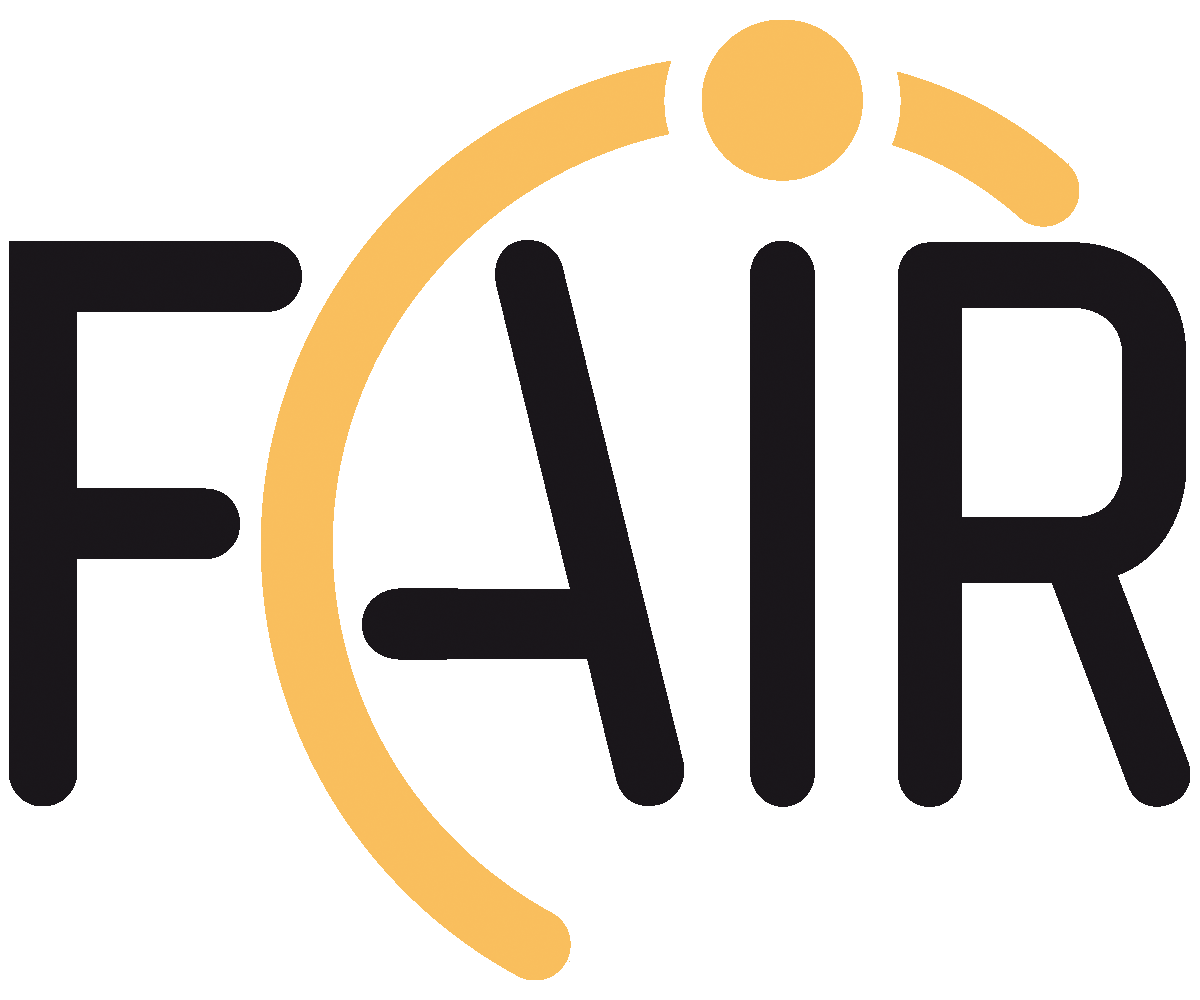 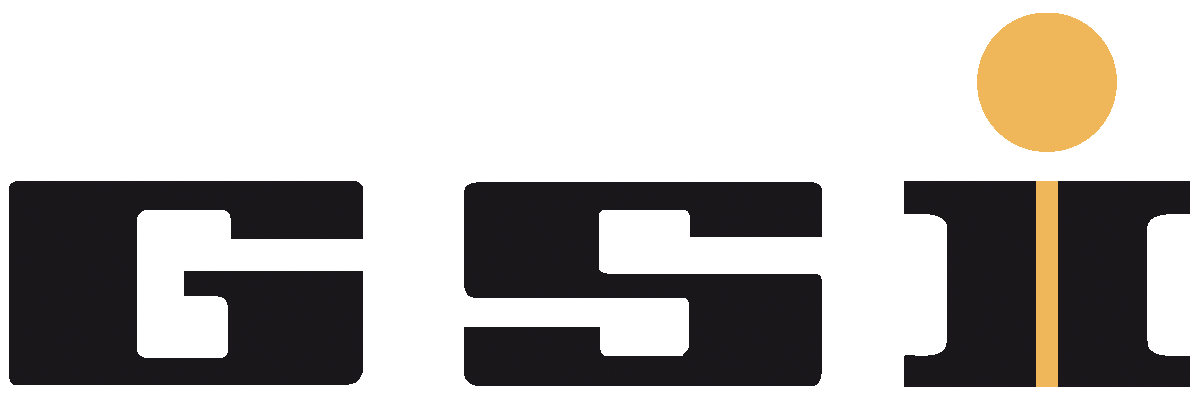 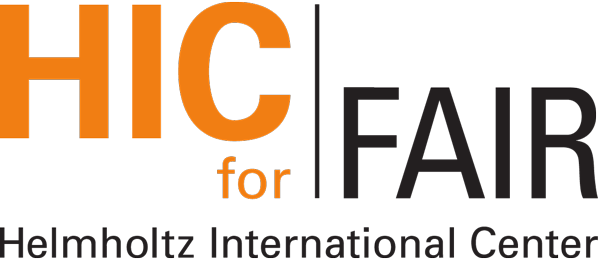 the eta_c1-tilde analysis using genetic algorithm
Áron Kripkó for the panda collaboration

A. G. Brinkmann
1
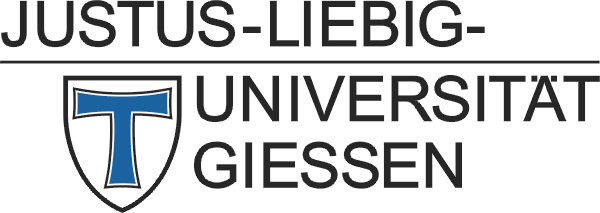 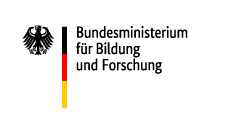 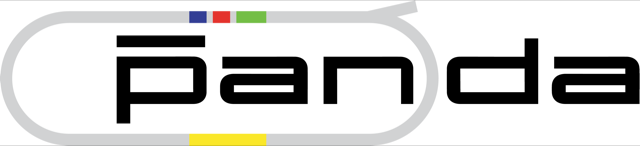 Contents
Exotic charmonium - Motivation
Decay tree
Genetic algorithm
Analysis
New results:
New cuts
DPM using event filter
2
Exotic charmonium
For hybrid charmonium states the ground state is expected to be 1-+ spin-exotic 
Lattice QCD calculations predict its mass to be around 4290 MeV with a width of 20 MeV
Flux-tube model calculations predict for a hybrid state of this mass suppressed decays to open charm with respect to hidden charm decays 
An OZI-allowed decay to hidden charm would be the transition to χc1 with emission of light hadrons, preferable scalar particles
The lightest scalar system is composed out of two neutral pions in a relative s-wave
One of its possible decay channel is used as a benchmark channel in the TDR
3
The Decay tree
~
c1
4
Cross-section and branching fractions
39.41%
98.823%
12.348 GeV antiproton momentum
~
c1
33 pb
Unknown:100%
6%
34.3%
5
Dedicated background
6
Simulation and reconstruction
100000 signal with electron and with muon pairs
1000000 x 4 dedicated background channel with electron and with muon pairs
250000000 filtered DPM events (1 muon pair and their mass is 2.5-4 GeV)
During the event generation the PHSP model was used - all spins of particles in the initial and final state are averaged
7
Genetic Algortihm
Inspired by natural selection
Used when the evaluation of the fitness function takes many time
Individual: represents a parameter set
Mutation: randomly modify a parameter with a few percent
Cross-over: generate new individuals by taking parameters from 2 or more individuals
Selection: Delete the worst individuals
8
Different analysis methods
3 different analysis methods were tested
Straightforward with genetic algorythm
Reconstructed TDR analysis
Genetic algorythm based on the TDR analysis
9
Straightforward Method
~
c1
Combine 2 photons
Put mass cuts on these candidates around pion and η  mass with 0.03 and 0.14 GeV widths respectively (3 and 6 sigma)
Combine all muon candidates and apply a vertex fit with a mass constraint at J/ψ mass
Combine these with a photon and apply a mass constraint fit at χc1 mass
Finally combine these with an eta and 2 pion candidates and perform a fit constraining the 4-momentum at the 4-momentum of the original        -system
Feed the χ² cut values of the fits and the mass cuts on the charmonium and        -system to a genetic algorythm
10
~
TDR analysis
c1
Two photon candidates are combined and accepted as pion and η  candidates if their invariant mass is within the interval 115-150 and 470-610 MeV respectively (3 and 6 sigma)
Combine all muon candidates and accept them as J/ψ if their mass is within 2.98-3.16 GeV and apply a vertex fit with a mass constraint (updated: it was too strict: 3 sigma, 0.3 GeV window size)
Combine these with a photon and accept them if their mass is within the range 3.3-3.7 GeV (5 sigma)
Then reconstruct the initial system and perform a 4-constraint fit and accept only those ones which have a probability > 0.1%
Apply a stricter mass cut on the remaining χc1 and η candidates (1 sigma)
Perform mass constraint fits on all intermediate states except the charmonium and a new 4-constraint fit on the system created from the fitted states - a probability > 0.1% is required at every step
11
Genetic algorythm based on the TDR
The same procedure as previously until the first 4-constraint fit
But the stricter χc1 and η mass cuts and all the probability cuts are determined by the genetic algorythm
~
c1
12
Gamma-gamma invariant mass
Electron
Muon
13
invariant mass
Electron
Muon
14
invariant mass
Electron
Muon
15
invariant mass
Electron
Muon
16
Cut Result
17
Result for MUON (ELECtron)
18
Charmonium invariant mass
Muon
Mct
19
Summary
The genetic algorythm is useful when it is used cleverly
The electron efficiency seems to be worse than the muon
There are strange events in case of electrons
20